（４）－１
健全な森林を次世代へつなぐ取組み
（４）持続的な森づくり推進事業（人材育成）
【目的】
　　林業技術や森林経営等の知識・ノウハウを持ち、地域の森林管理の中核を担う森林経営リーダー（若手従事者（後継者））や川上から
　川下までの関係者とネットワークを構築し、府内産材に関する流通等のコーディネーター役となる人材を育成し、長期にわたる森林経営
　の適切な実施や府内産材の需要拡大により、持続的な森づくりを推進する。
【事業概要】
　森林経営リーダーや府内産材コーディネーターを育成するため、専門家等による講座や現地研修等を開催する。

　○事業主体：大阪府
　○事業内容等：　
　　　①府内産材コーディネーターの育成（10名）　
　　　　・木材流通業者を対象に木材業経営についての講義を基軸に川上・川下従事者での意見交換を含めた研修を実施。　　　
　　　　・研修回数：３回/年（1年で終了）[H28]　
　　　②森林経営リーダーの育成（12名）
　　　　　・森林経営について先進的な取組みを行う林業従事者や民間企業、森林・木材に関する学識者等への講師派遣の依頼により、
                森林経営や施業技術、集約化プランニング等の講義や現地研修等を実施。
　　　 　・研修回数：4回/年×3か年＝全12回[H29～R1で実施]　

【当初事業計画】
単位（事業費）：千円
注）森林経営リーダーの育成講座は、当初、基盤づくり事業箇所34地区において地区1名体制を想定して34名を計画していたが
　　　1名で複数地区を担当する方が効果的との話があり、H28に基盤づくり事業を実施した10地区で３名が担当した実態を踏まえて
　　　12名に変更（H29.6審議会にて承認）
（４）－１
（4）持続的な森づくり推進事業（人材育成）の効果検証
①府内産材コーディネーターについて

　◆実績検証の結果

　　○講座受講者数






　　○事業費（千円）
【講座の開催状況】
　第１回 H29.1.28（土）
　　　意見交換会①「川上～川下までの流通」
　　　　　ｺｰﾃﾞｨﾈｰﾀｰ：久留米大学教授　梶原晃氏
　　　講座「企業経営」 
　　　　　講師：税理士　大庭みどり氏

　第２回 H29.2.25（土）
　　　講座「建築士から見た木材利用」
　　　　　講師：㈱ＨＴＡデザイン事務所・M’s建築設計事務所
　　　講座「工務店・木材店から見た木材利用」
　　　　　講師：㈱東野木材店・山忠木材㈱
　　　意見交換会②「木材流通における今後の展望」
　　　　　ｺｰﾃﾞｨﾈｰﾀｰ：久留米大学教授　梶原晃氏

　第３回 H29.3.18（土）
　　　意見交換会③「木材流通における今後の展望」
　　　　　ｺｰﾃﾞｨﾈｰﾀｰ：久留米大学教授　梶原晃氏
○事業内容
 ・木材流通業者を対象に「木材業経営」の講義を基軸に
　 川上・川下従事者での意見交換を含めた講座を実施　　　
 ・研修回数：３回/年（H28のみ）
◆自己評価
　○事業費の執行率28.6％に対し、講座受講者数の実績は計画人数10名に対し12名であり、講座の開催回数は計画通り
　　３回実施したことから、十分な実績であったと判断できる。
（４）－１
（4）持続的な森づくり推進事業（人材育成）の効果検証
②森林経営リーダーについて

　◆実績検証の結果
　　○講座受講者数





　　　　　　12名で計画していたが、事業体との話し合い「若手、その次の経営リーダーも育成
                したい」という意向を踏まえ、17名の受講者で実施した
　　○事業費（千円）
【講座の開催状況】
　H29年度 
 　　第１回 H30.1.23　講演「木の価値を高めて林業を元気にする
　　　　　　　　　　　　　講師：林材ライター　赤堀楠雄氏
　　　　　　　　　　　意見交換会「川上から川下までの流通について(1)」
　　　　　　　　　　　　　ｺｰﾃﾞｨﾈｰﾀｰ：久留米大学教授　梶原晃氏
 　　第２～４回 H30.3.22,23,24
　　　　　　　　　　　講習「林業架線作業主任者免許試験の受験準備講座」
　　　　　　　　　　　　　講師：静岡県林業技術者協会副会長　天野忠俊氏
　H30年度
 　　第１回 H30.10.11　現場研修「葉樹専門市場（岐阜県各務原市）」
　　　　　　　　　　　　　現地説明：平野木材㈱社長　平野健一氏
 　　第２回 H30.10.12　現場研修「木曽ひのき林（長野県上松町）」
　　　　　　　　　　　　　現地説明：林野庁中部森林管理局職員
 　　第３回 H30.11.14　講習「林業架線作業主任者免許試験の受験準備講座」
　　　　　　　　　　　　　講師：静岡県林業技術者協会副会長　天野忠俊氏
 　　第４回 H31.3.25　 講演「育成林からの木材生産・販売にむけて」
　　　　　　　　　　　　　講師：㈱山長商店代表取締役会長　榎本長治氏
　　　　　　　　　　　 意見交換会「川上から川下までの流通について（2）」
　　　　　　　　　　　　　ｺｰﾃﾞｨﾈｰﾀｰ：久留米大学教授　梶原晃氏
　R1年度
 　　第１回 R1.11.19　 講習「林業架線作業主任者免許試験の受験準備講座」
　　　　　　　　　　　　　講師：静岡県林業技術者協会副会長　天野忠俊氏
 　　第２回 R1.12.5　　講習「林業機械を用いた架線集材作業講習」
　　　　　　　　　　　　　講師：奈良県森林組合連合会職業訓練指導員　中井理氏
 　　第３回 R2.1.23　　実地研修「スイングヤーダを用いた架線集材作業実地研修」
　　　　　　　　　　　　　講師：レンタルのニッケン　林野一樹氏
 　　第４回 R2.3.30　　意見交換会「森林経営講座成果報告会」
○事業内容
　・森林経営について
　　　先進的な取組みを行う林業従事者や民間企業
　　　森林・木材に関する学識者等　を講師に招き
　　　「森林経営や施業技術、集約化プランニング」
　　　などの講義、現地研修を実施
　・研修回数：4回/年×3か年＝全12回（H29～R1）
◆自己評価
　○事業費について、R1はスイングヤーダのレンタル料等で経費が嵩んだが、通算では事業費の執行率は98.7％となった。
　○講座受講者数の実績は計画人数12名に対し17名であり、３年間の講座開催回数は計画通り12回実施したことから、
　　十分な実績であったと判断できる。
（４）－１
（4）持続的な森づくり推進事業（人材育成）の効果検証
①府内産材コーディネーターについて

◇期待する効果　　　　　　　　　　　　　　　　　　　　　　　　　　　　　　　　　　　　　　　　　　◆検証方法
　○次世代につなげる足掛かりの実現　　　　　　　　　　　　　　　　　　　　　　　　　　　　　●受講者への聞取りによる意識調査
　　（１）受講者の森林管理、府内産材の流通・需要拡大に関する理解度の向上　　　　　　　　　　　　
　　（２）今後の課題解決に向けた意志確認
◆効果検証の結果　　　（平成30年５月及び令和３年５月実施）  　ともに12名中10名より聞取り

　　（１）受講者の森林管理、府内産材の流通・需要拡大に関する理解度の向上

　　　 ［講座受講後１年目／H30聞取り結果］　
　　　　　●受講者は、府内産材の利用方法や利用の必要性を知ることができ、利用促進に対する意識が出た。　（８人）

　　　 ［講座受講後４年目／R3聞取り結果］ 　　　　　　　　　　　　　　　　　　　　　　　　　　　　　　　　　　　　　
　　　　　●産地の指定はなかったが、講座による川上との繋がりを活かし
　　　　　　　　公共事業の公園用資材の納品受注で府内産材を納品　＜造作材 約100枚＞　（１人）
　　　　　●川上と協力しコスト、スッペク等の条件をクリアして
　　　　　　　　大型スポーツ施設に府内産材を納品　＜内装（壁）材 約50㎥＞　　（１人）　　　　　
　　　　　●講座による川上とのつながりを活かし、　　　　　　
　　　　　　　　私立幼稚園へ大型遊具の材として府内産材を納品　＜柱、梁材 約15㎥＞　　（１人）
（４）－１
（4）持続的な森づくり推進事業（人材育成）の効果検証
①府内産材コーディネーターについて　　　　　　　　　　　　　　　　　　　　　　　　　　　　　　　　　　　　　　　　　　　　　　　　　　　　　　　　　　　　　　　　　　　　　　　　　　　　　　　　　　　　　　

　　（２）課題解決に向けた意志確認

　 　　［講座受講後１年目／H30 聞取り結果］　
　　　　　●府内産材は他県産材に比べて供給量が少なく、調達ノウハウ不足について再認識した。　（１０人）
　　  　　●川上と川下のパイプ役である製材所（川中）が、外材の影響で衰退したことから、情報・意見交換がなくなり、
　　　　　　川上と川下でお互いの実状が把握できていない。　（１０人）
　　　　　●大阪には小規模な製材所しかなく、供給量が少なく、納期も長くかかり、安定した供給が困難である。　　（１０人）

　　　 ［講座受講後４年目／R3聞取り結果］
　　　　　●講座をとおして、川上との交流をもてたことで、調達ノウハウを得ることが出来るようになった。　（８人）
　　　　　●川上、川下のつながりがまだ不十分で材の安定供給ができていないため、府内産材を供給するための
　　　　　　川上、川中、川下関係者間の情報共有・連携等、さらなるネットトワークの強化への取組を継続して実施。　（８人）
◆自己評価
　○受講者全員が、府内産材の流通・需要拡大には、川上から川下までのネットワークの構築が必要不可欠と感じ
　　ており、大半の受講者が、この課題解決に向け、継続して取り組む意志を持っていることが確認できた。
　○府内産材の川上から川下までの関係者の考えを知り、府内産材の流通・需要拡大に関する理解度が
　　向上 することにより、具体的に府内産材を納品できる人材が育成された。
　○以上のことから、本事業の目的である府内産材の需要拡大に向けた流通等のコーディネーター役の育成を図る
　　ことができた。
（４）－１
（4）持続的な森づくり推進事業（人材育成）の効果検証
②森林経営リーダーについて

◇期待する効果　　　　　　　　　　　　　　　　　　　　　　　　　　　　　　　　　　　　　　　　　　◆検証方法
　○次世代につなげる足掛かりの実現　　　　　　　　　　　　　　　　　　　　　　　　　　　　　●受講者への聞取りによる意識調査
　　（１）受講者の森林管理、府内産材の流通・需要拡大に関する理解度の向上　　　　　　　　　　　　
　　（２）今後の課題解決に向けた意志確認
◆効果検証の結果　　　　（令和２年３月実施）　　17名中、講座最終日の出席者14名より聞取り

　　（１）受講者の森林管理、府内産材の流通・需要拡大に関する理解度の向上
　　　　［講座受講後の聞取り結果］　
　　　　　○先進地視察で、広葉樹の需要について新たな知見を得ることが出来た。
　　　　　○架線集材の知識を得て、現地の作業の選択肢が増えたことで、森林経営に関する視野が広がった。
　　　　　○川上から川下の交流により、買手と売手の考えの違いを知るなど、木材流通について学んだことにより
　　　　　　　森林経営計画の策定に必要な要素が身についた。

　　（２）課題解決に向けた意志確認
　　　　［講座受講後の聞取り結果］　
　　　　　○架線集材の知識は得られたが、技術を身につけるために現場でさらなる経験を積む。
（４）－１
（4）持続的な森づくり推進事業（人材育成）の効果検証
②森林経営リーダーについて

【事業終了後の取組み状況】　 （令和３年５月実施）　　17名が所属する3事業体に聞取り

　◆令和２年度の取組み実績
　　　○高槻市における風倒木処理業務２箇所
　　　　において架線集材（1,060m3）を実施
　　　○風倒木被害地にてスイングヤーダ導入を検討
　　　　　作業道開設＋簡易ウインチで安価・安全に
　　　　　　作業できると判断し、導入に至らなかった

　◆令和３年度の計画と今後の展望
　　　○高槻市における風倒木処理業務２箇所において、引続き架線集材（約1,000m3）を予定
　　　○千早赤阪村において、所有者から依頼のあった伐採現場で架線集材（スイングヤーダ）導入を検討中
　　　○府内の森林は急峻な斜面地が多く、車両搬出が可能な森林は限られていることから、
　　　　今後、架線搬出の必要性が高まると思われ、架線システム導入を検討
　　　○架線集材により、伐採した広葉樹を搬出・有効活用できないか、先進地の岐阜県飛騨市に視察研修を予定
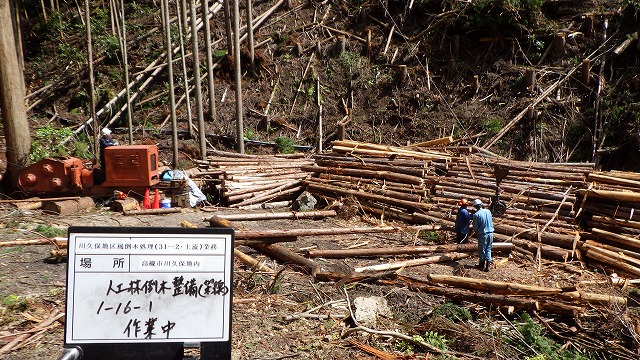 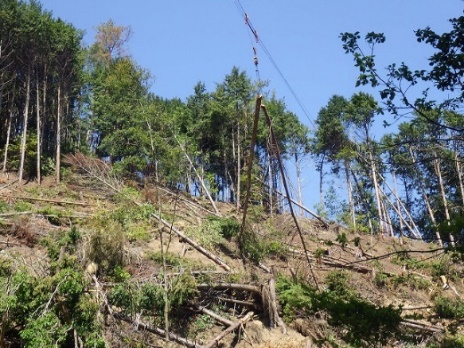 高槻市川久保地区
◆自己評価
　○森林経営計画の策定に際しては、木材の需給状況など木材流通に関する知見の必要性、
　　川上から川下までの関係者が意思疎通を図ることの必要性への理解度を向上させることができた。
　○多様な集材方法を学ぶことで、森林経営に関する視野が広がり、間伐や作業道を計画するときにも、
　　絶えず、より効率的な視点で森林経営を考えられる人材を育成できた。
　○以上のことから、本事業の目的である森林管理の中核を担う森林経営リーダーの育成を図ることができた。